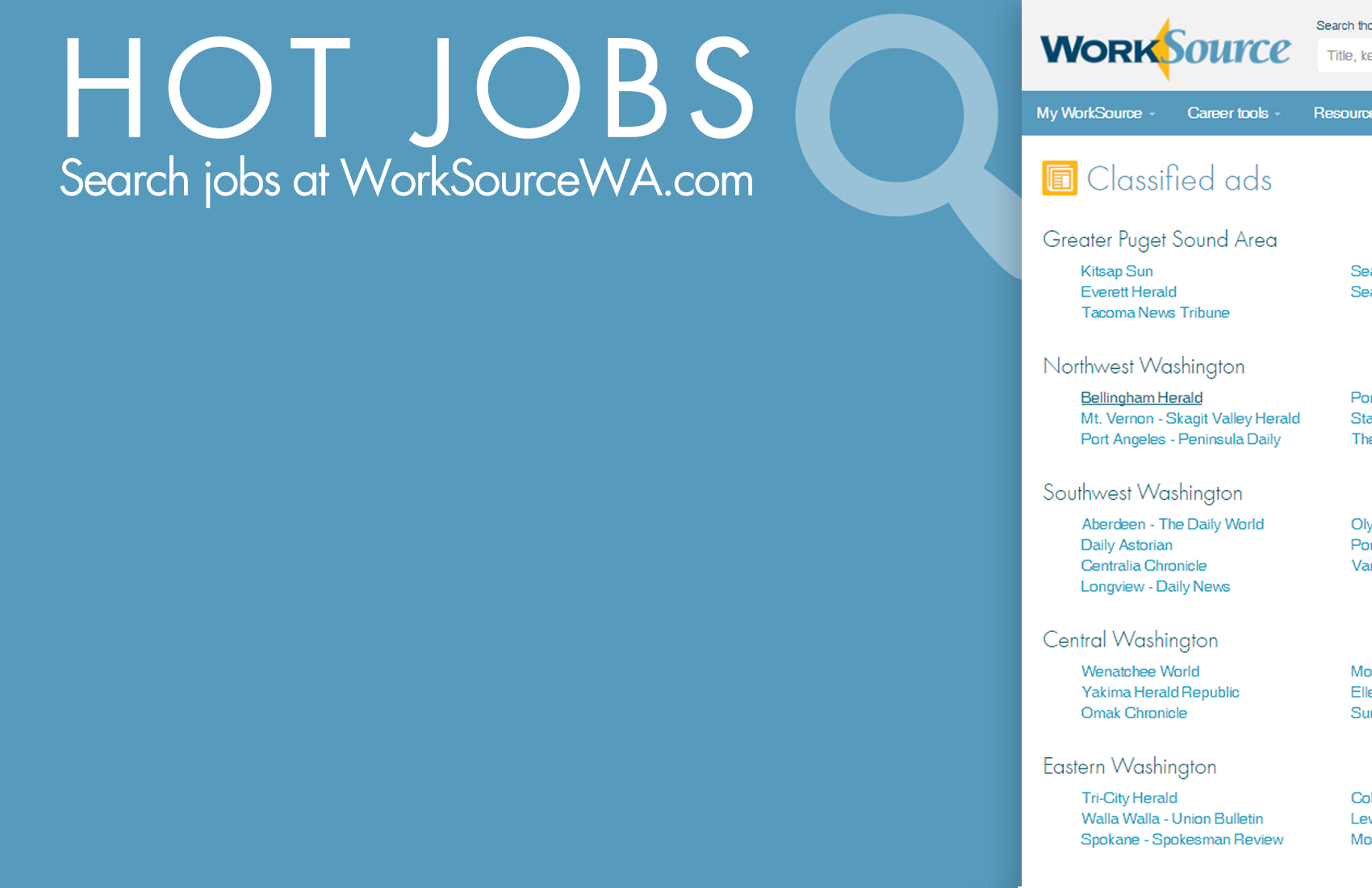 For more information visit your local WorkSource center or search WorkSourceWA.com to view the latest job postings.
WorkSource is an equal opportunity employer/program. Auxiliary aids and services are available upon request to individuals with disabilities. Washington Relay Service: 711
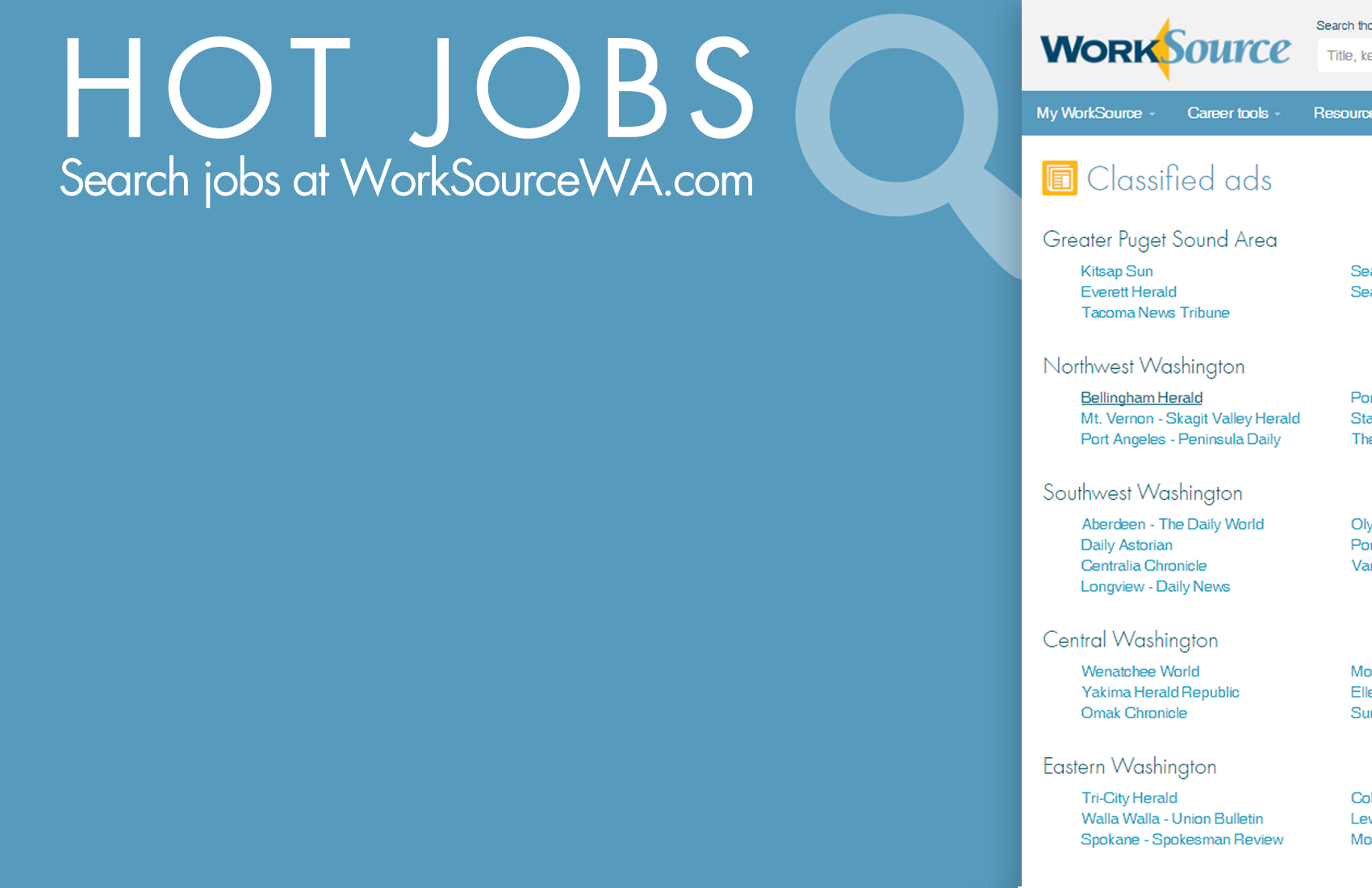 For more information visit your local WorkSource center or search WorkSourceWA.com to view the latest job postings.
WorkSource is an equal opportunity employer/program. Auxiliary aids and services are available upon request to individuals with disabilities. Washington Relay Service: 711
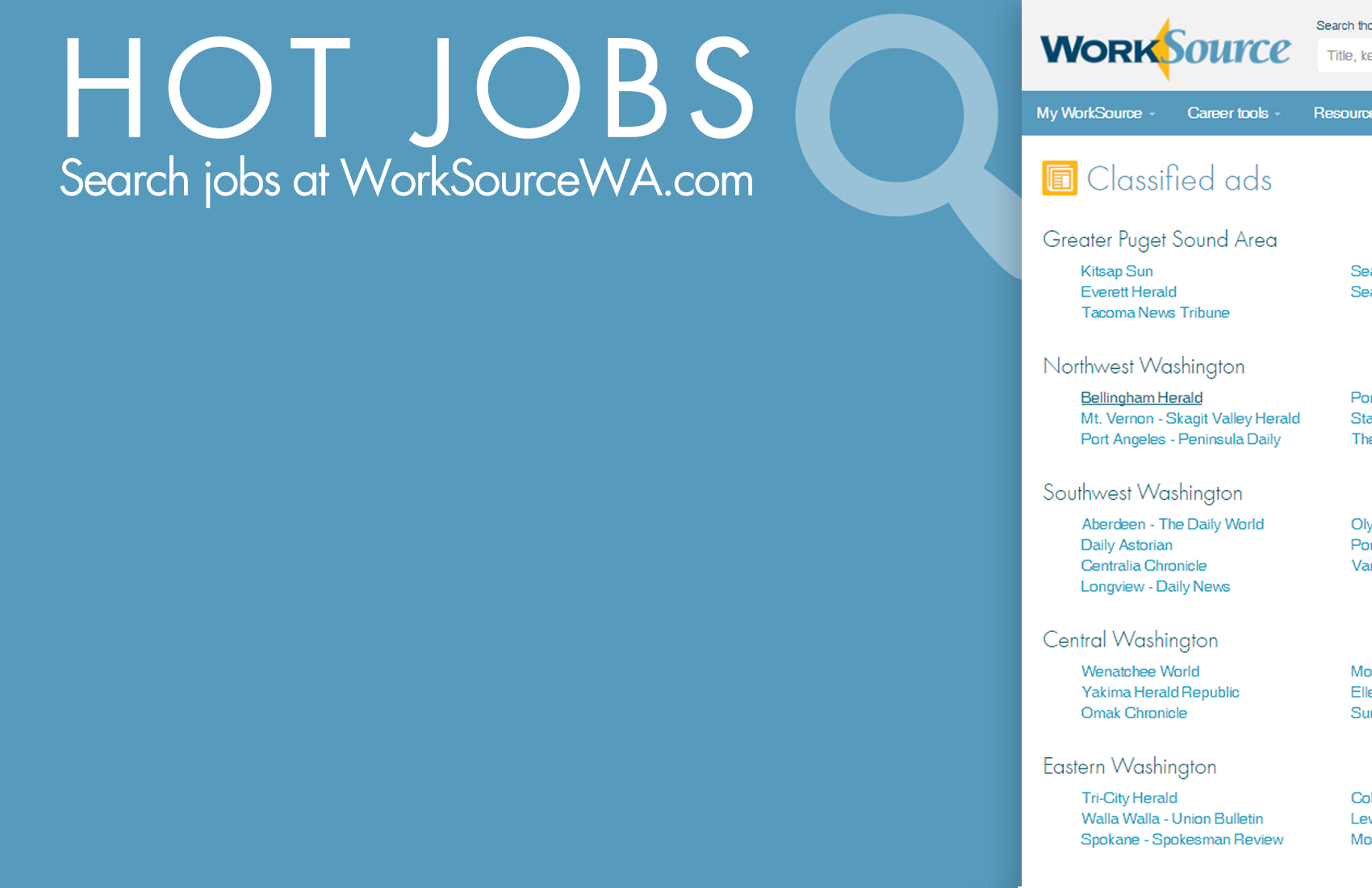 For more information visit your local WorkSource center or search WorkSourceWA.com to view the latest job postings.
WorkSource is an equal opportunity employer/program. Auxiliary aids and services are available upon request to individuals with disabilities. Washington Relay Service: 711